КАК ОБУЧАЮЩИМСЯРГПУ ИМ. А. И. ГЕРЦЕНА 
ЗАКЛЮЧИТЬ  ЦЕЛЕВОЙ ДОГОВОР
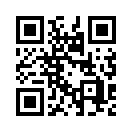 Просмотр всех предложений доступен 
на портале «Работа в России»
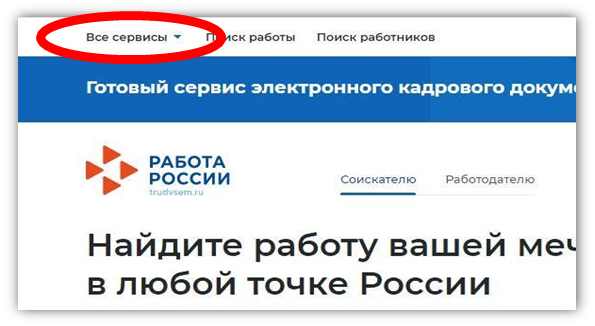 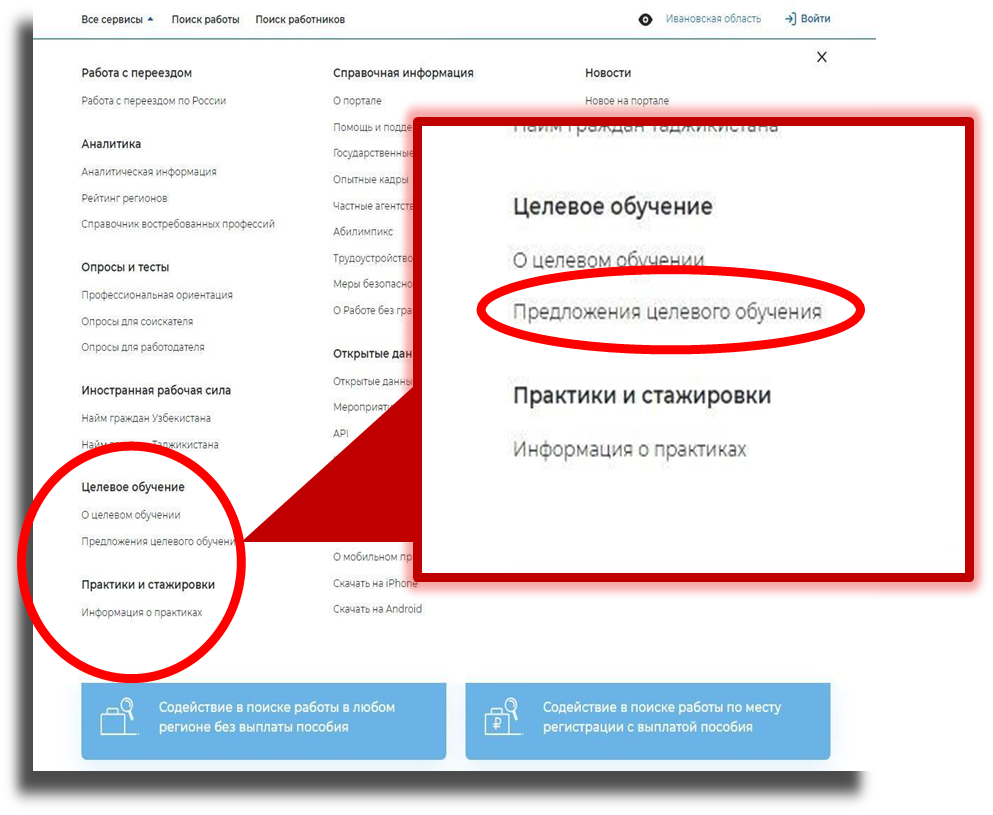 Портал «Работа в России» доступен по ссылке https://trudvsem.ru 
На портале необходимо развернуть меню «Все сервисы», найти в открывшемся перечне раздел «Целевое обучение» 
и выбрать пункт «Предложения целевого обучения»
Просмотр списка предложений
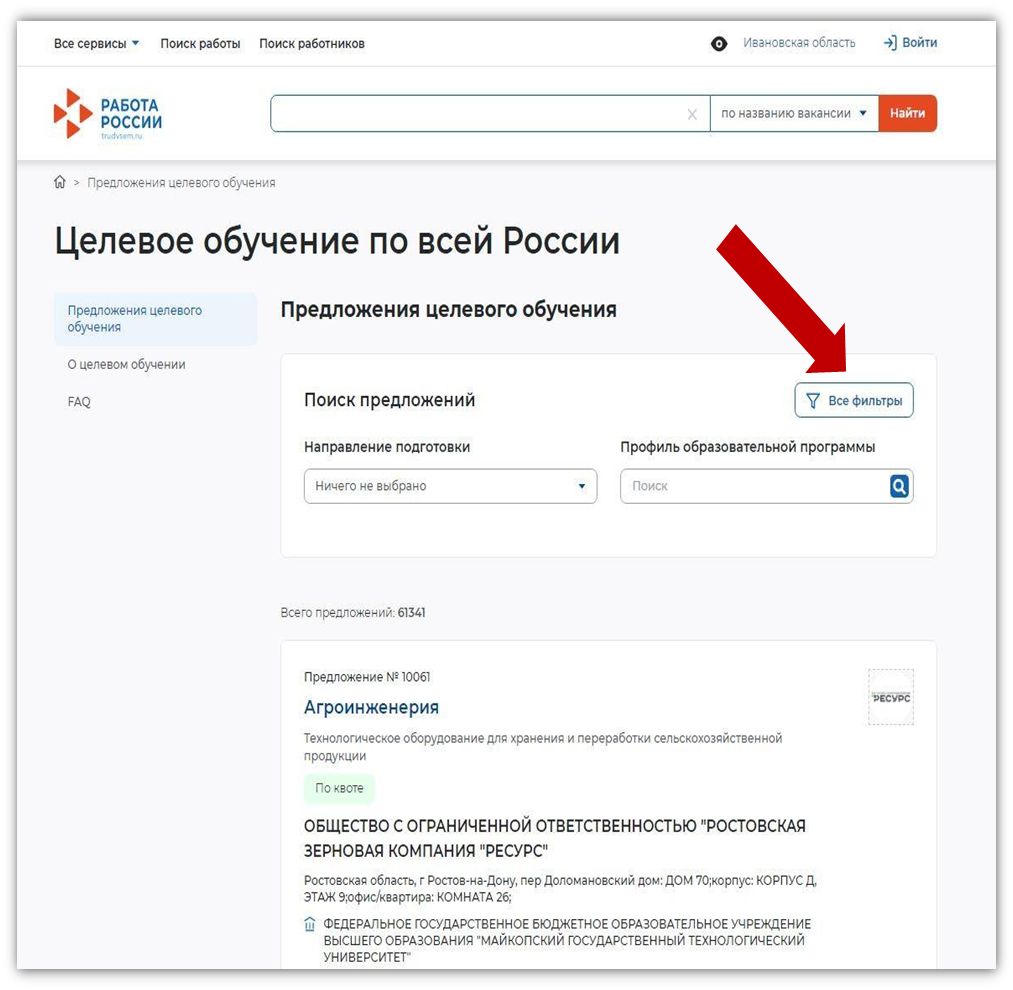 Для просмотра всех фильтров необходимо развернуть меню   «Все фильтры», установить фильтры:
по типу предложения «Для студентов, находящихся в процессе обучения»
по учебному заведению Федеральное государственное бюджетное образовательное учреждение высшего образования «Российский государственный университет им. А.И. Герцена»
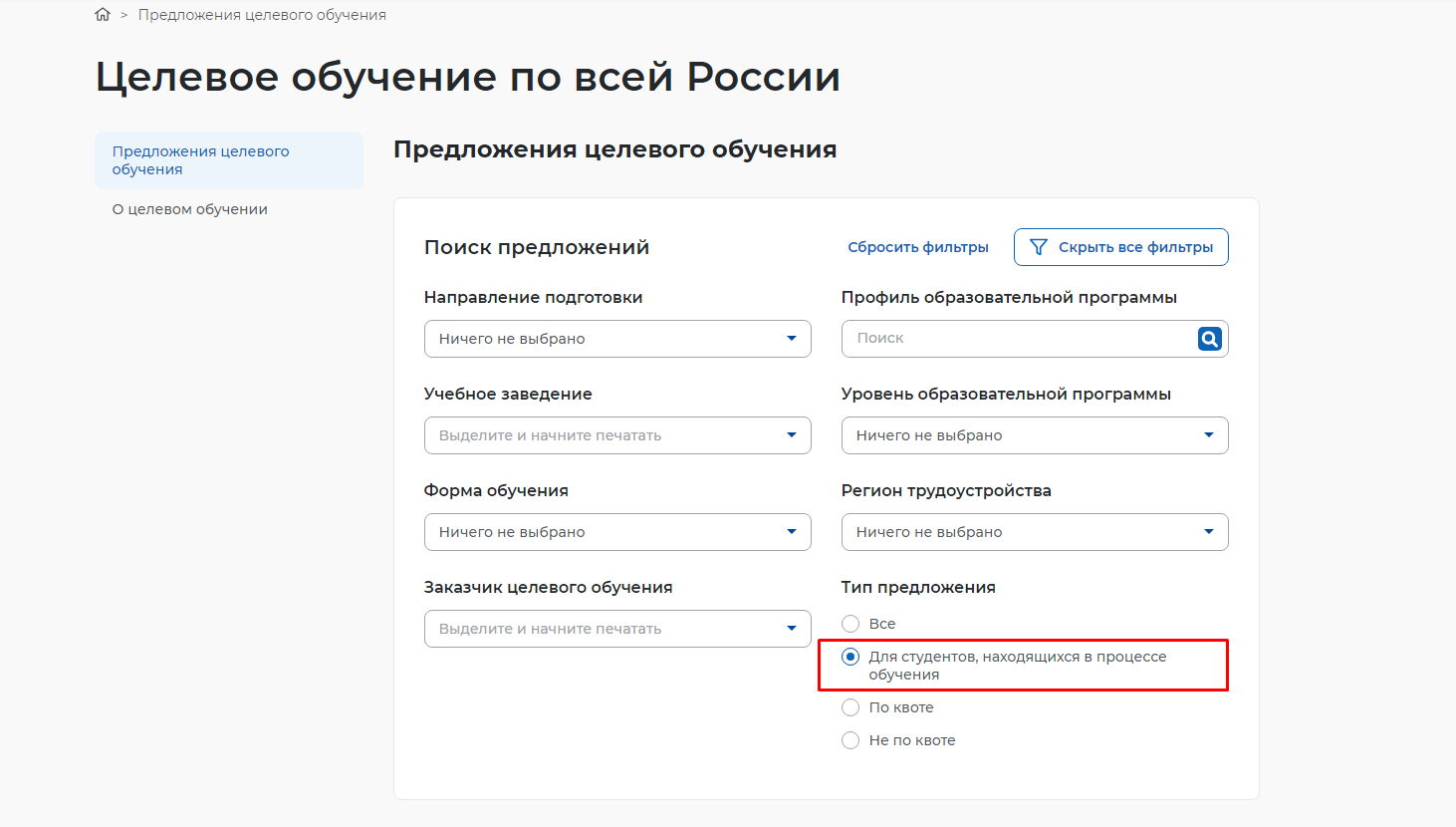 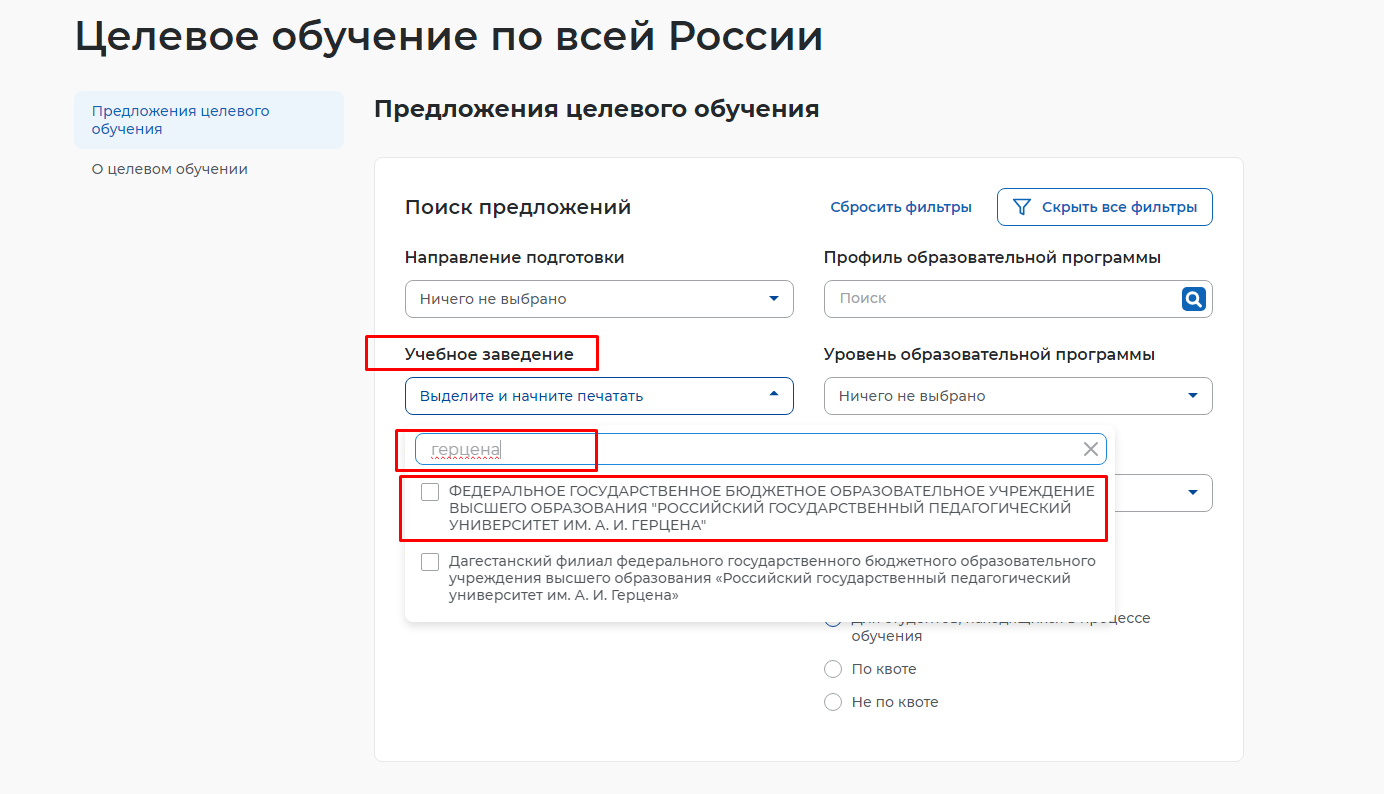 Просмотр предложения
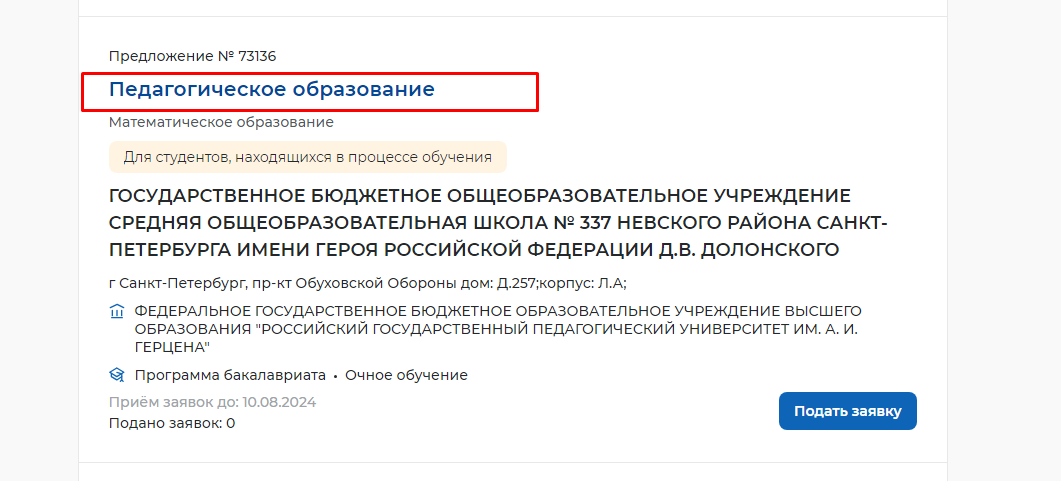 Для того чтобы посмотреть содержание предложения, необходимо нажать на выделенное синим цветом название направления подготовки. Откроется карточка предложения, в которой можно ознакомиться с подразделами
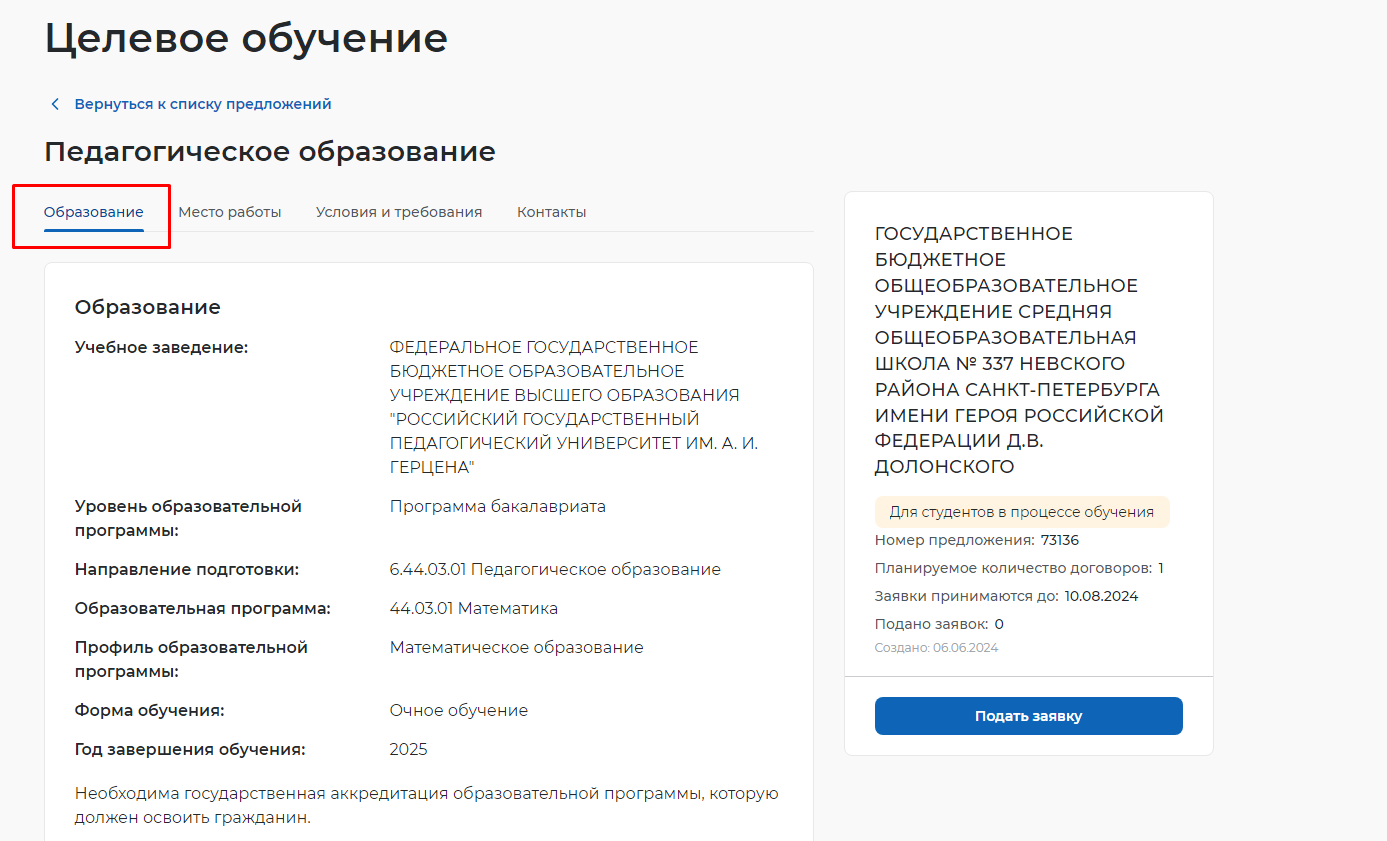 Образовательная программа, с выпускниками которой заказчик готов заключить договор
Год выпуска студента
Просмотр предложения
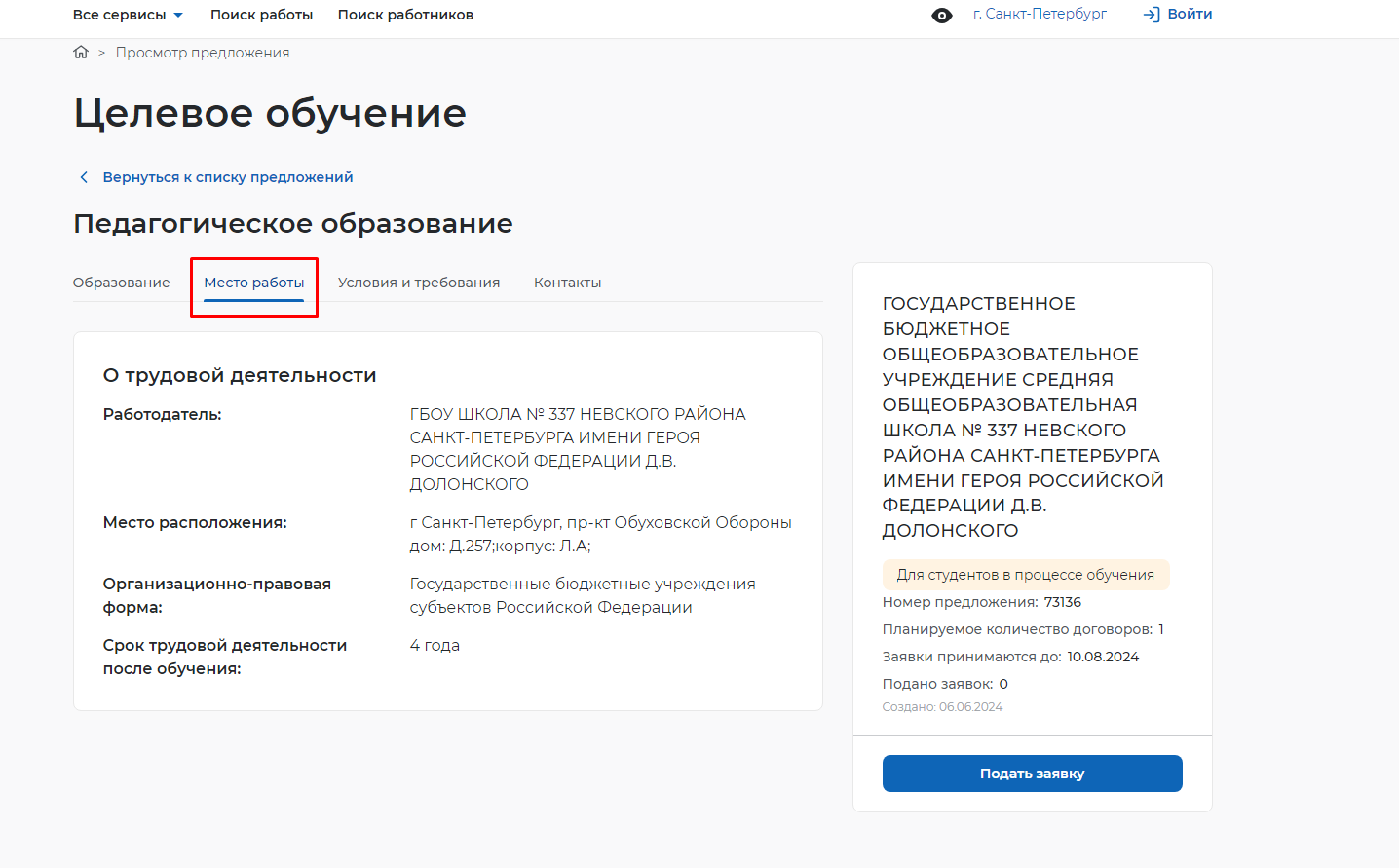 Место работы после окончания обучения
Сколько лет необходимо отработать после окончания обучения
Просмотр предложения
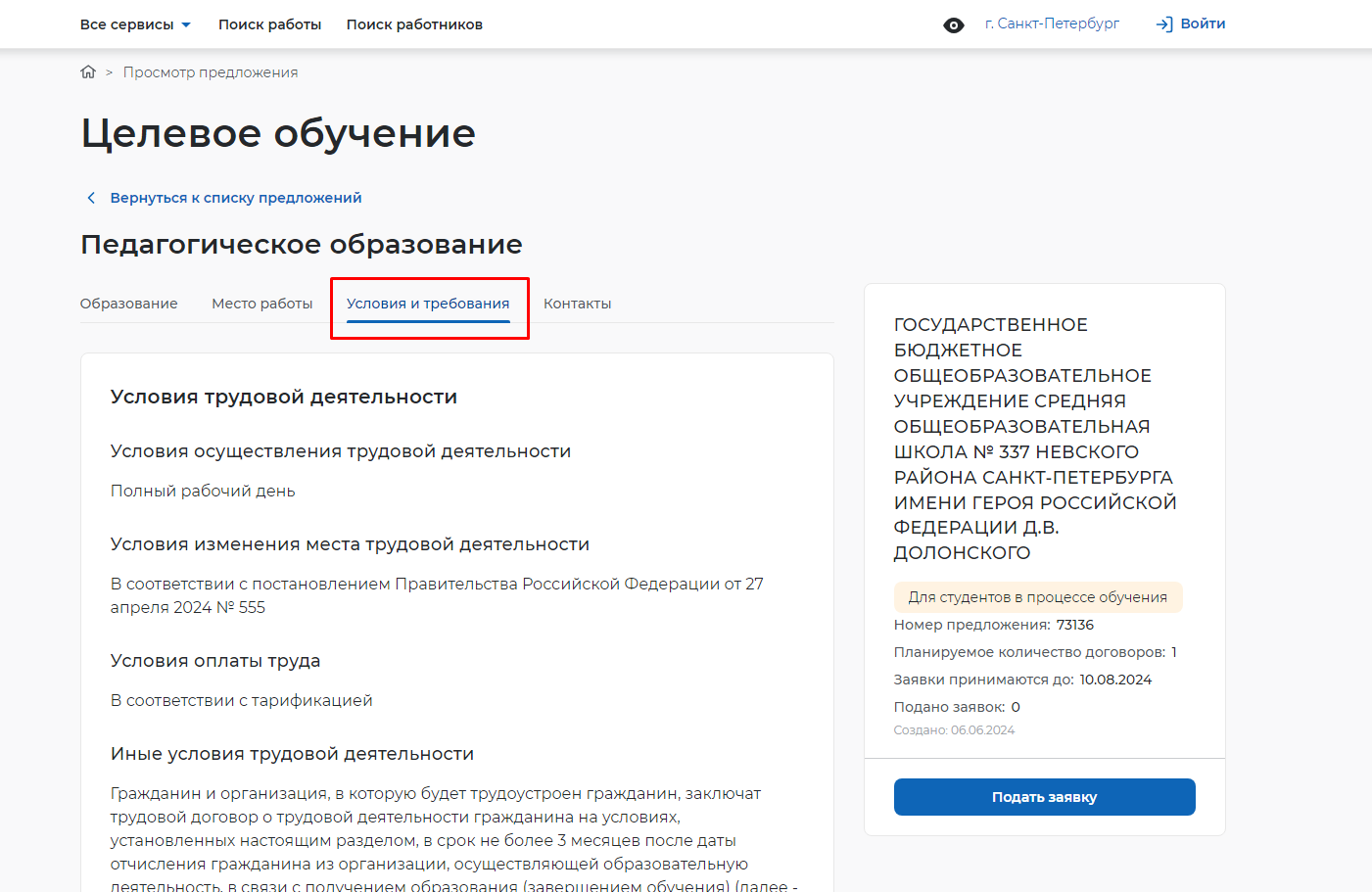 Меры поддержки студента во время учебной и трудовой деятельности
Условия осуществления трудовой деятельности (полная/частичная занятость, оплата труда и др.)
Требования, которые заказчик предъявляет к студенту во время учебной и трудовой деятельности
Меры ответственности за неисполнение условий целевого договора
Просмотр предложения
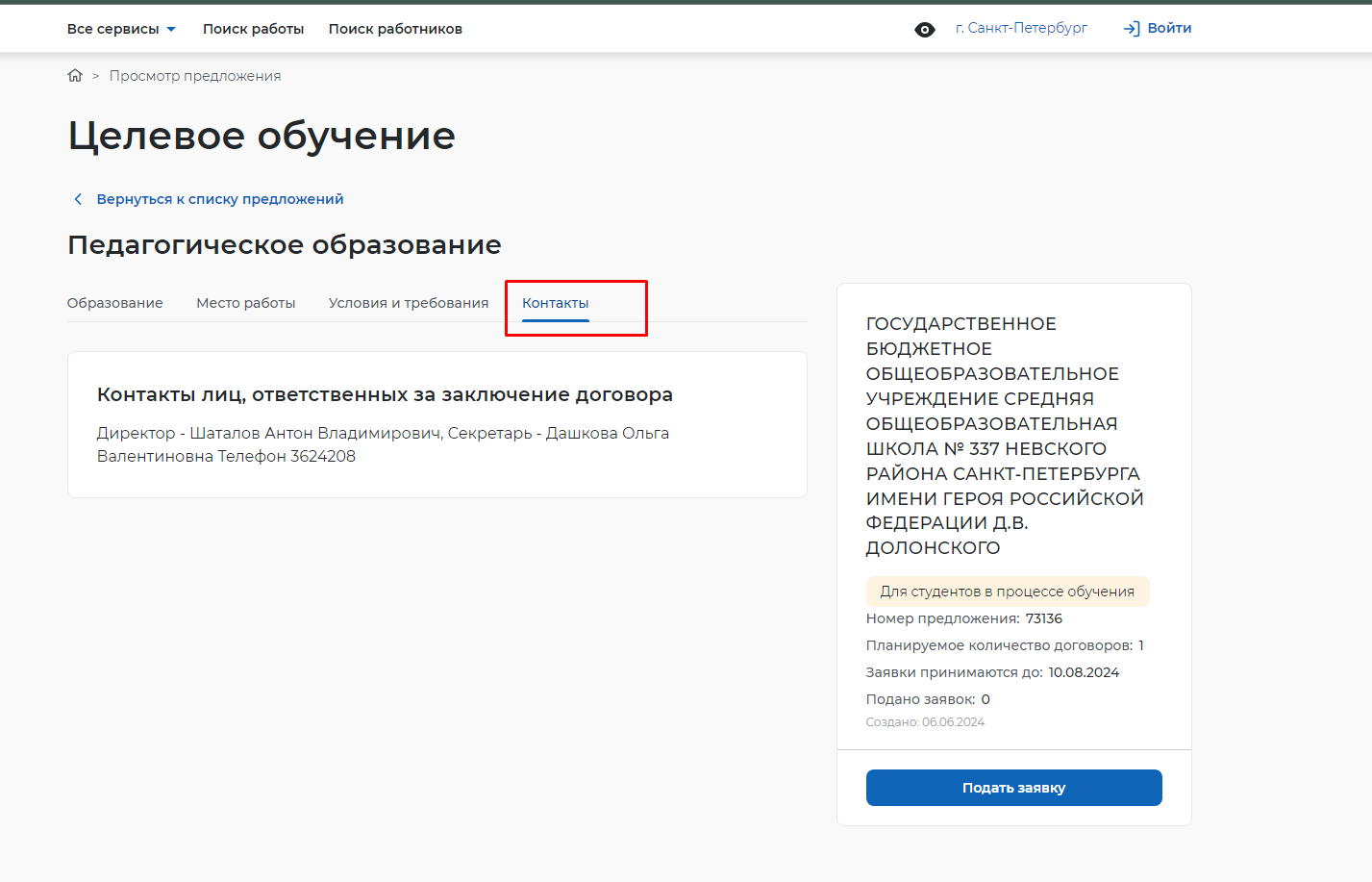 Контакты лиц, ответственных за заключение договора со стороны заказчика
Подать заявку на заключение договора о целевом обучении
Студенты, обучающиеся по образовательным программам, в период обучения подают заявки на заключение договора о целевом обучении в письменном виде на бумажном носителе:
заказчику 
или 
в Университет (отдел качества образования) 

(Постановление Правительства РФ от 27.04.2024 N 555 «О целевом обучении по образовательным программам среднего профессионального и высшего образования»)
Заполнение заявки на заключение договора о целевом обучении
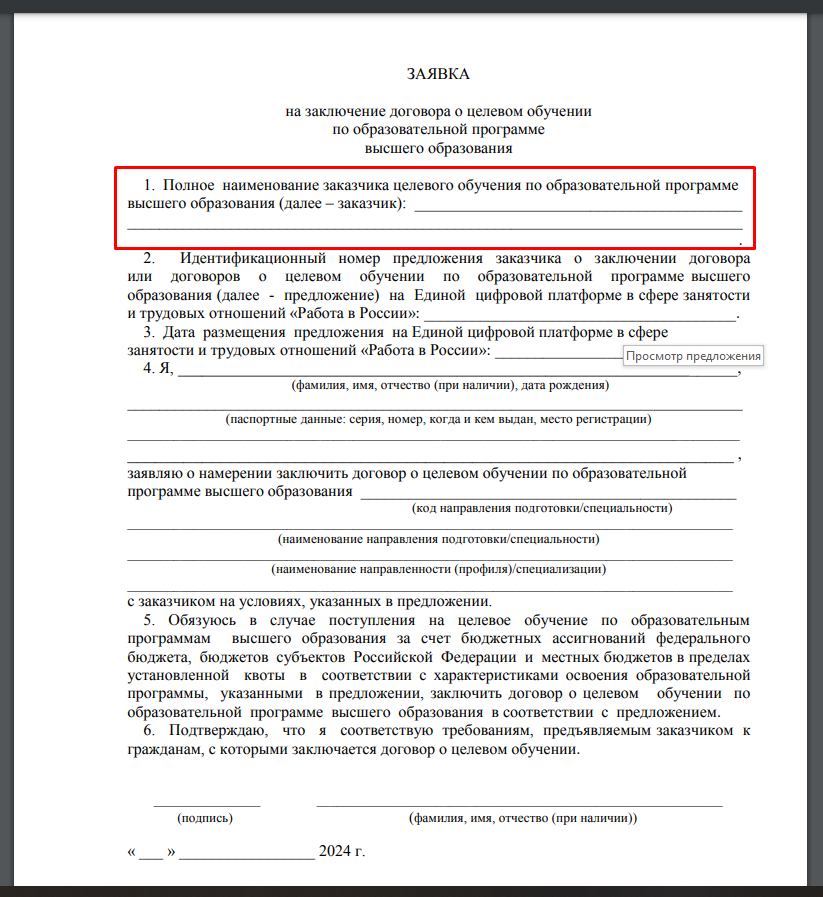 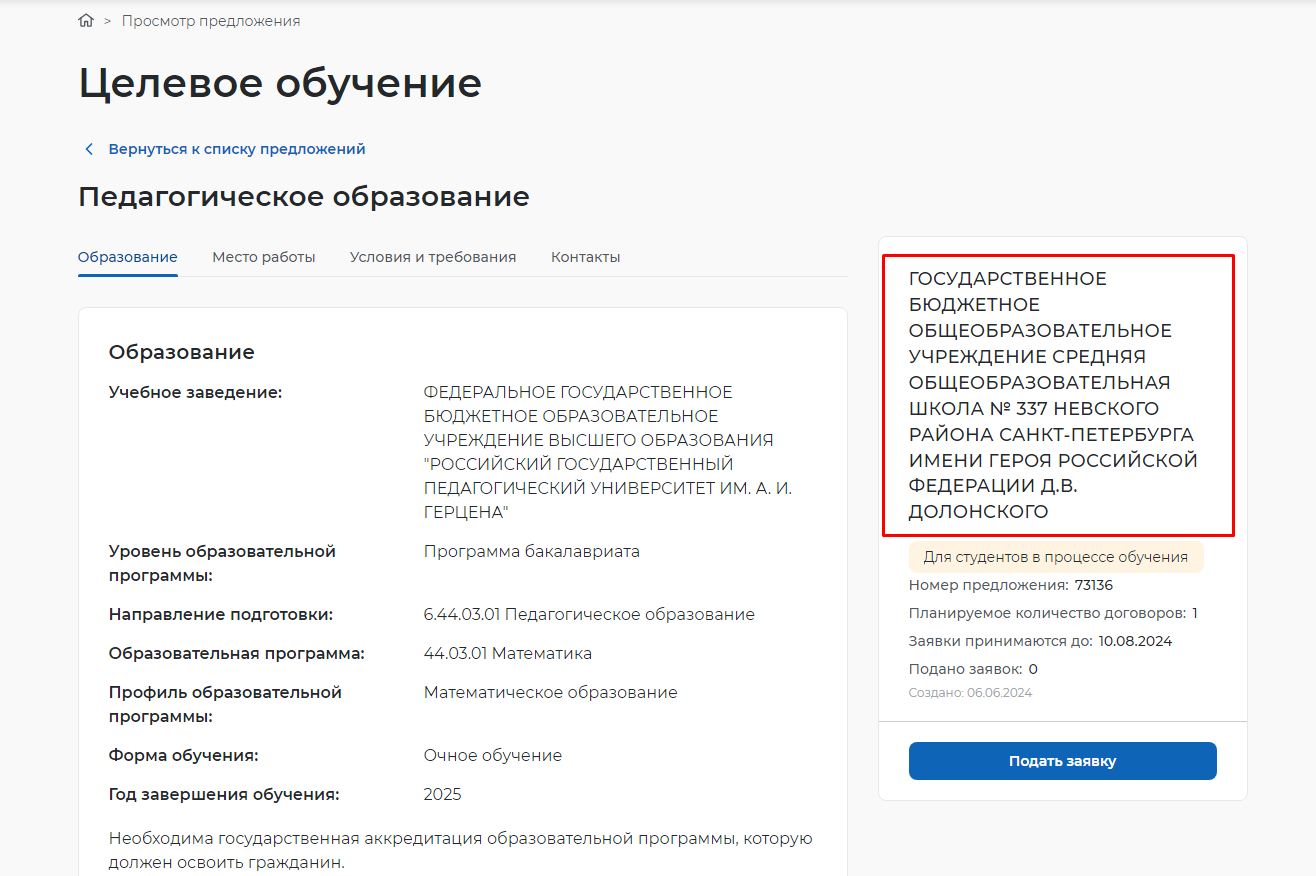 Заполнение заявки на заключение договора о целевом обучении
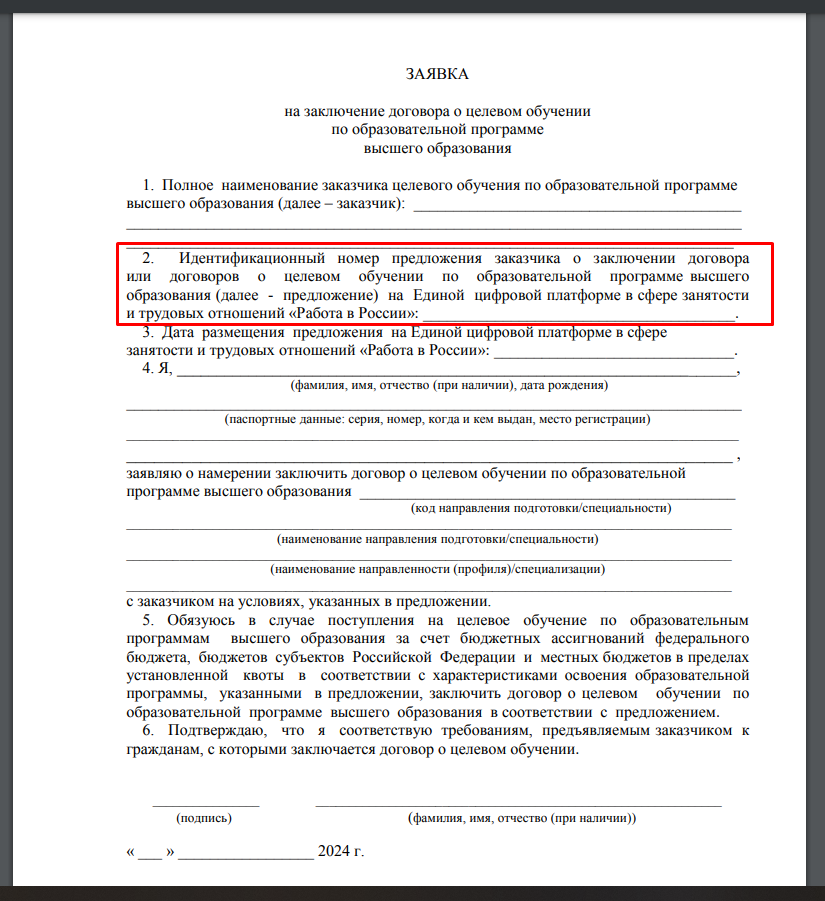 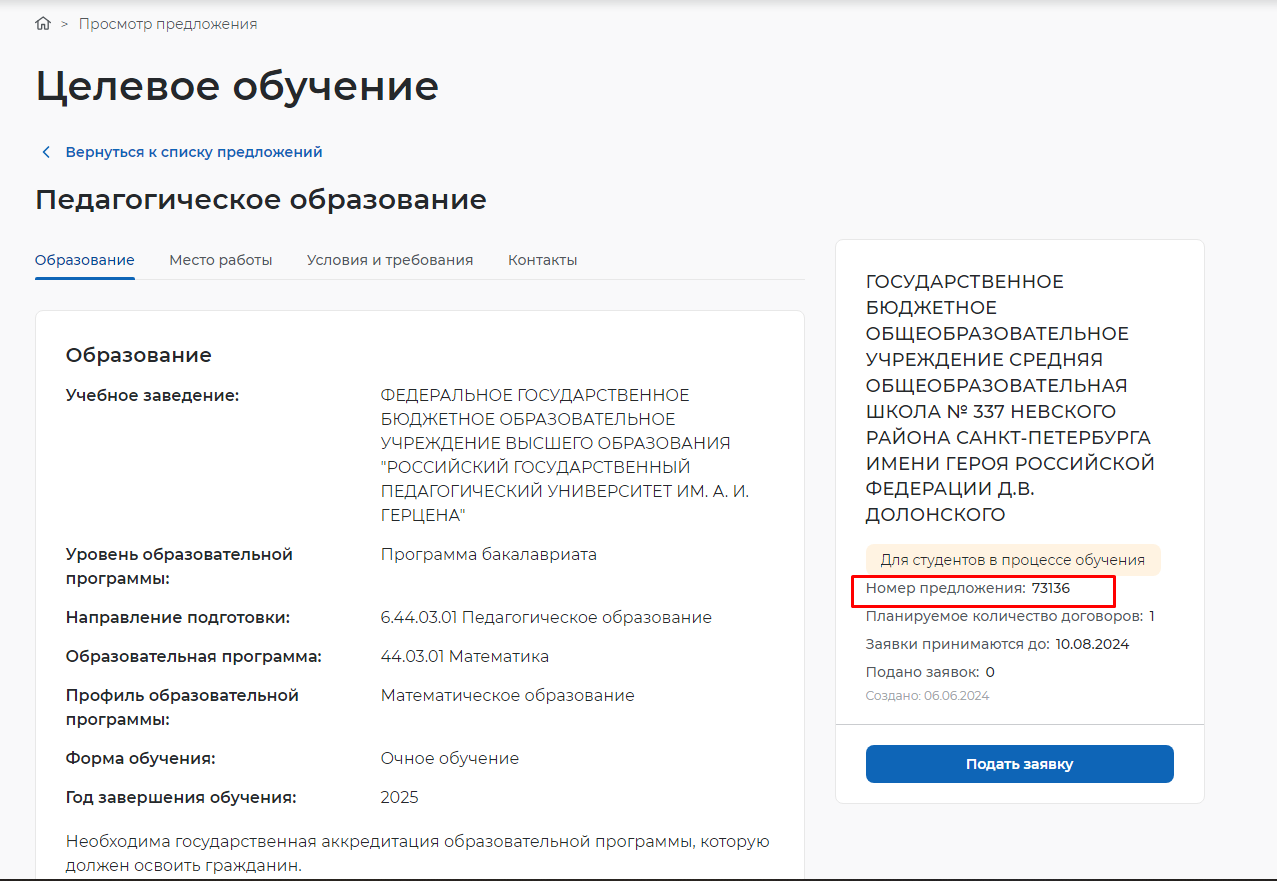 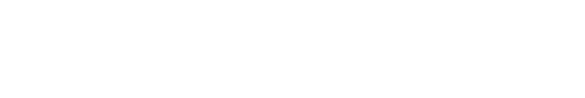 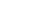 Заполнение заявки на заключение договора о целевом обучении
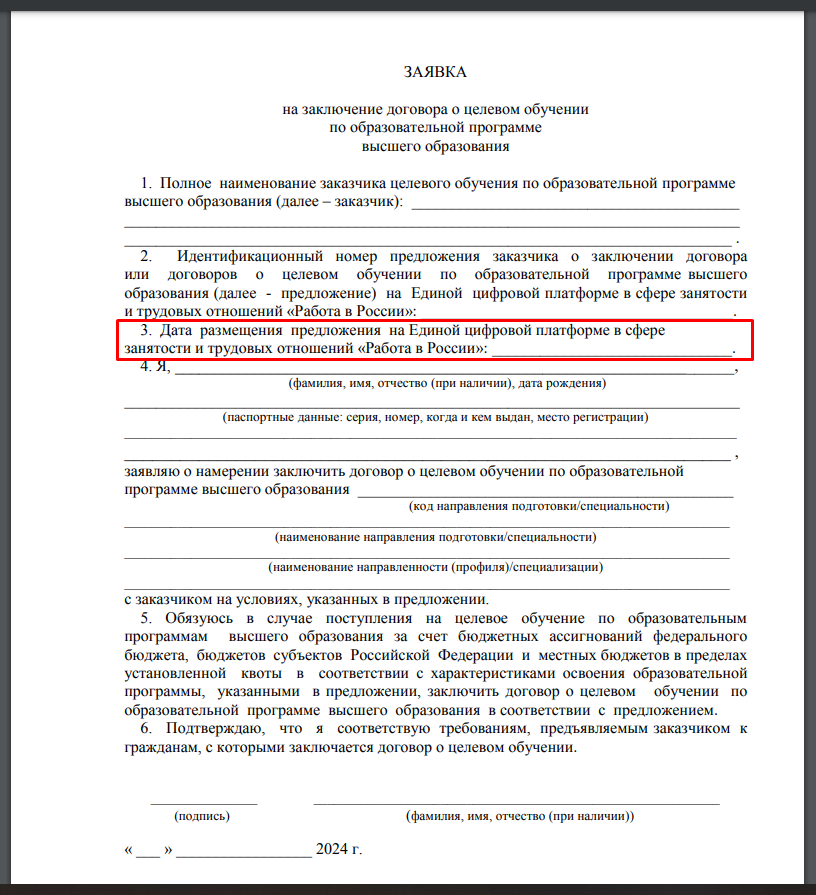 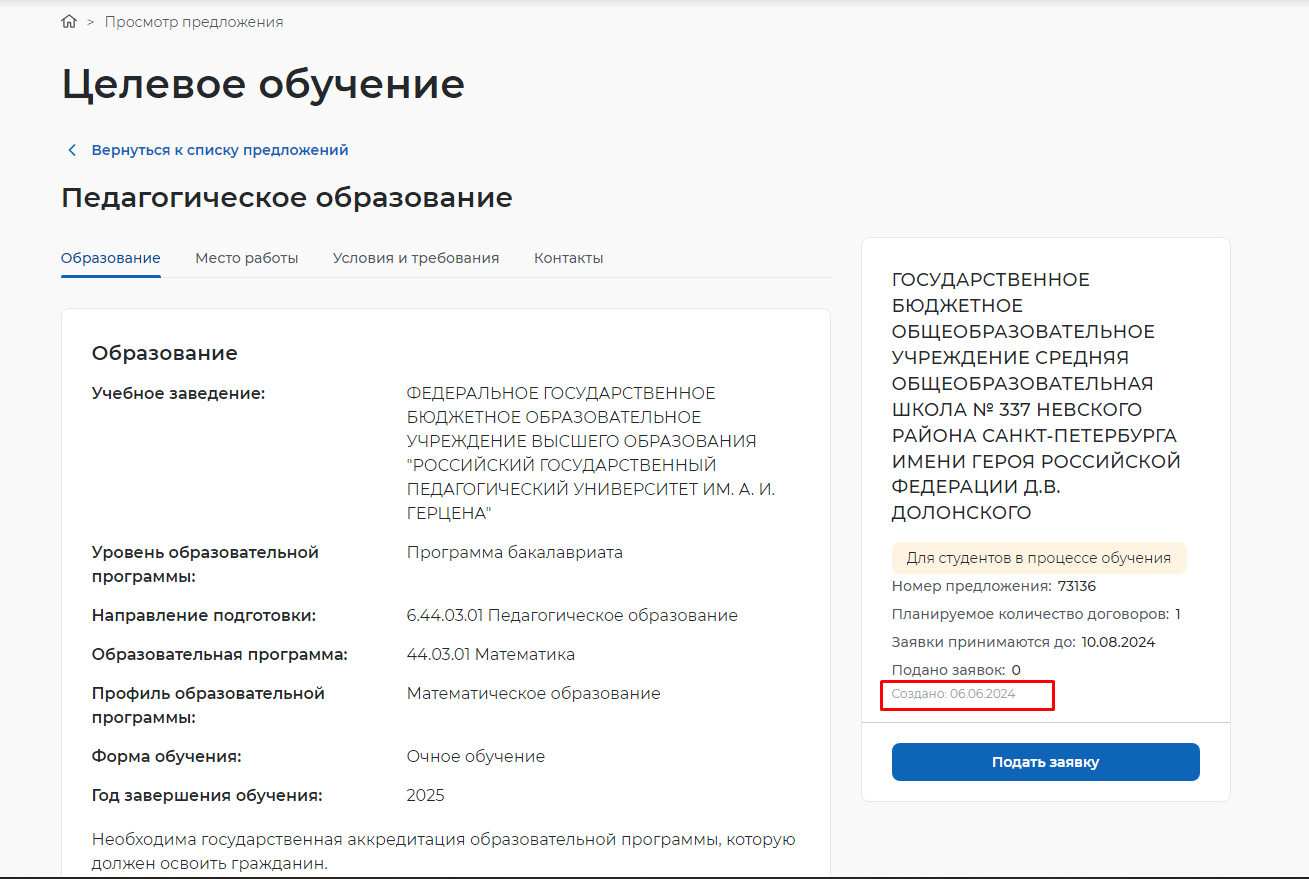 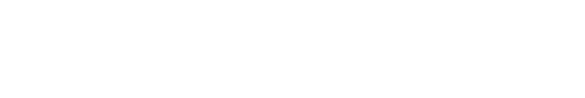 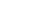 Заполнение заявки на заключение договора о целевом обучении
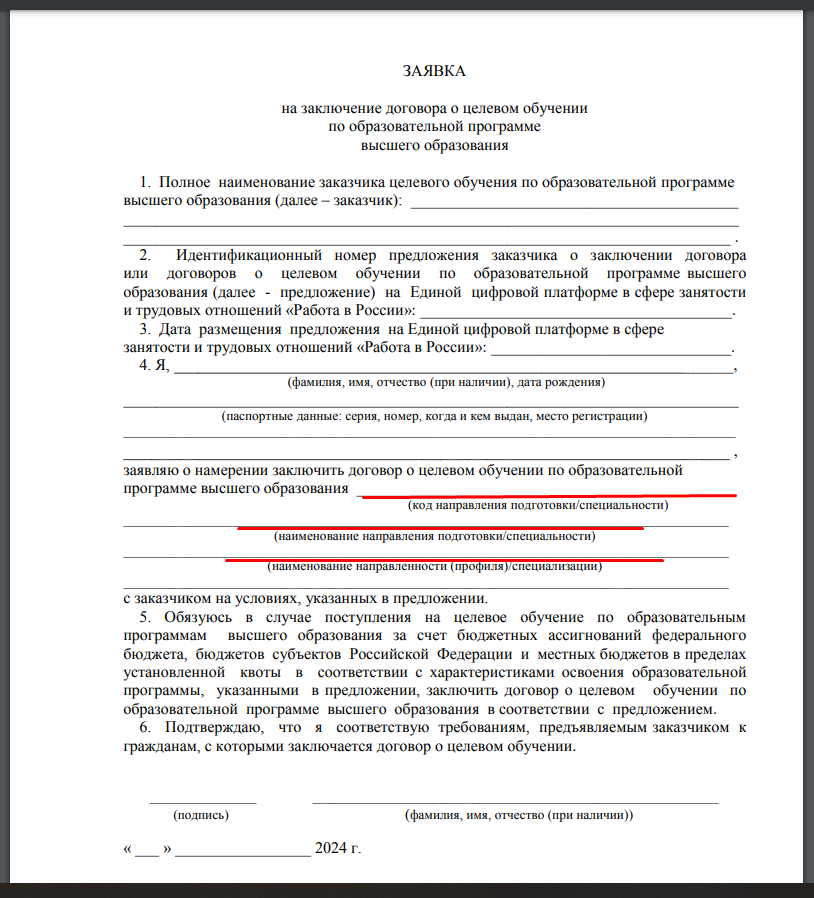 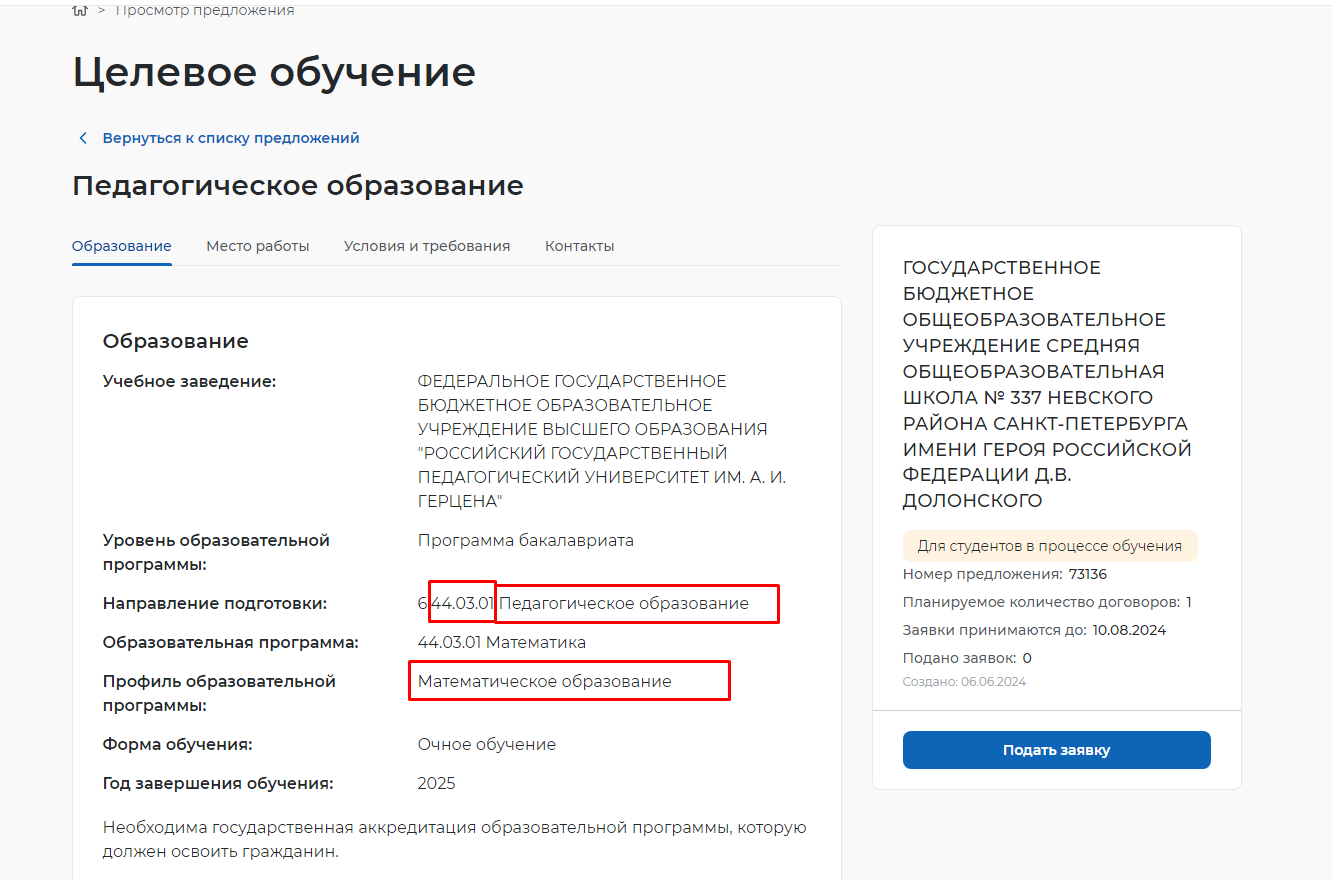 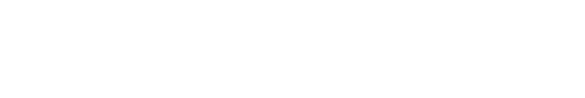 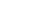 Контакты для консультаций и подачи заявки
Отдел качества образования

Адрес: 191186, г. Санкт-Петербург, наб. р. Мойки, дом 48, корпус 8, каб. 16

Телефон: (812)643-77-67

E-mail: oko@herzen.spb.ru

Telegram-канал: t.me/oko_umu

Часы приема: 
Понедельник  10:00-13:00
Вторник            10:00-13:00, 14:00-17:00
Среда                14:00-17:00
Четверг             14:00-17:00
Пятница            10:00-13:00